158 K+
Pageviews
2.7 Million+
Video Views
Ladies Who Lead  by
AVIVA
120 K+
Pageviews
311 K+
Video Views
World Water Day  2018 Campaign  by
Pepsico
43 K+
Pageviews
1 Million+
Video Views
Sparkles of Joy  by
OPPO
109 K+
Pageviews
899 K+
Video Views
Home Makers  The Everyday  Superheroes  by
AVIVA
5 Million+ Video
Views in 5 episodes
FICTION WEB SERIES
HT Friday Finance
In Partnership with Aviva
and Aditya Birla AMC
Make Our Road Safer
by
Hero MotoCorp
725 K+
Pageviews

1.7 Million+
Video Views
Make Sense Campaign
by
Merck
140 K+
Pageviews
Education in the
digital age
By
Microsoft Education
206 K+
Pageviews
The Digital Dossier

By
ACCENTURE
336 K+
Pageviews
63 K+
Pageviews
57 K+
Pageviews
63 K+
Pageview
52 K+
Pageviews
s
43 K+
Pageviews
45 K+
Pageviews
55 K+
Pageviews
Video Views:  37 Million+
Reach:  50 Million+
Numbers include Teasers + Reveals
YouTube + facebook Platforms
50.2 K+
Pageviews
53 K+
Pageviews
76 K+
Pageviews
57 K+
Pageviews
130+ PODCASTS
40+ GENRES
Our Partners
25+ distribution platforms including Gaana, Saavn,  Aawaz, Saregama, Juggernaut Spotify, Amazon, OEMs,  VAS etc.
Offering an immersive online audio  experience to consumers through  podcasts, laced with authentic  storytelling, likable hosts and fresh  insights on different topics.
10mn+ LISTENS
Our Audience
Top Cities
60% of our  audience is
between 18-
34 years
A balanced  gender split with  60% males
and 40%
females
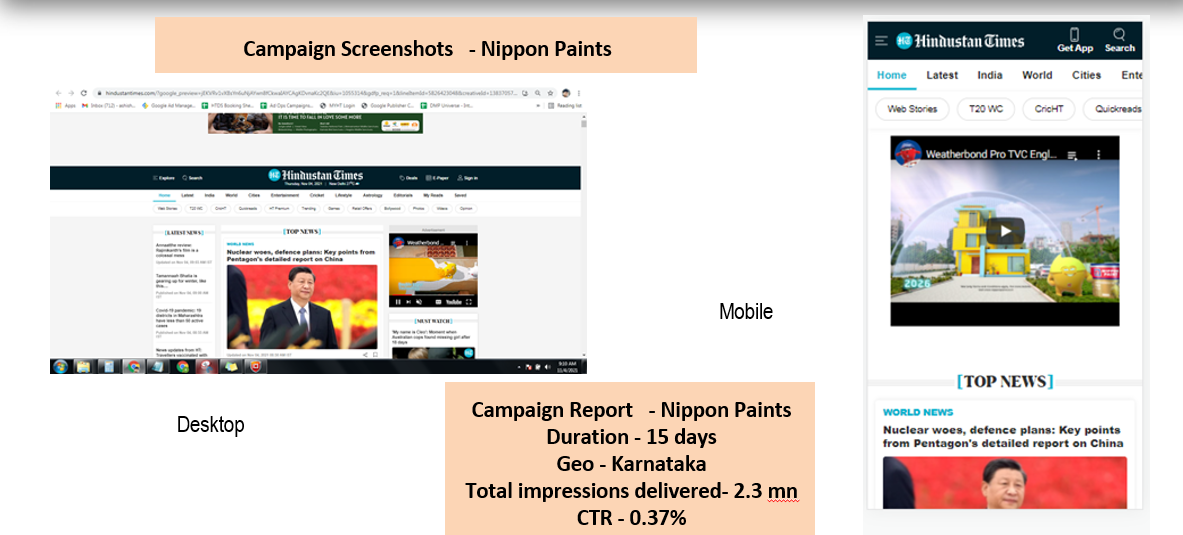 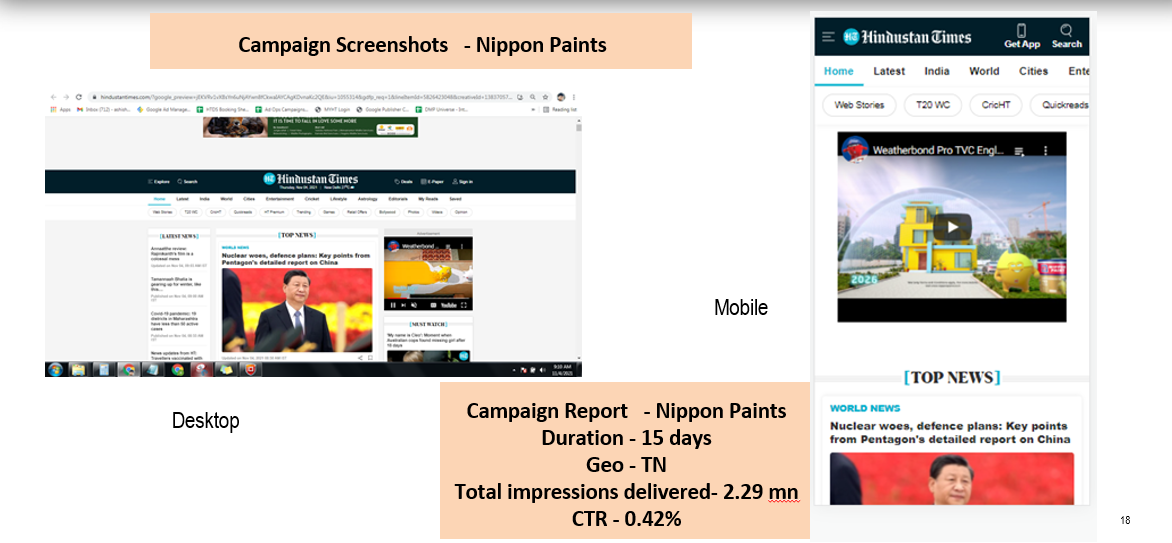 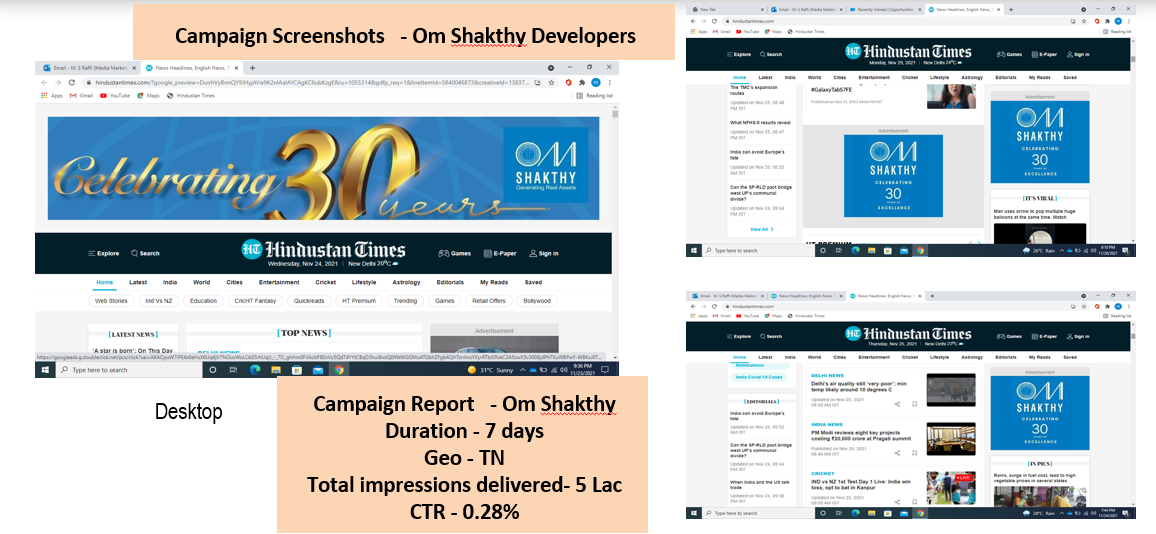 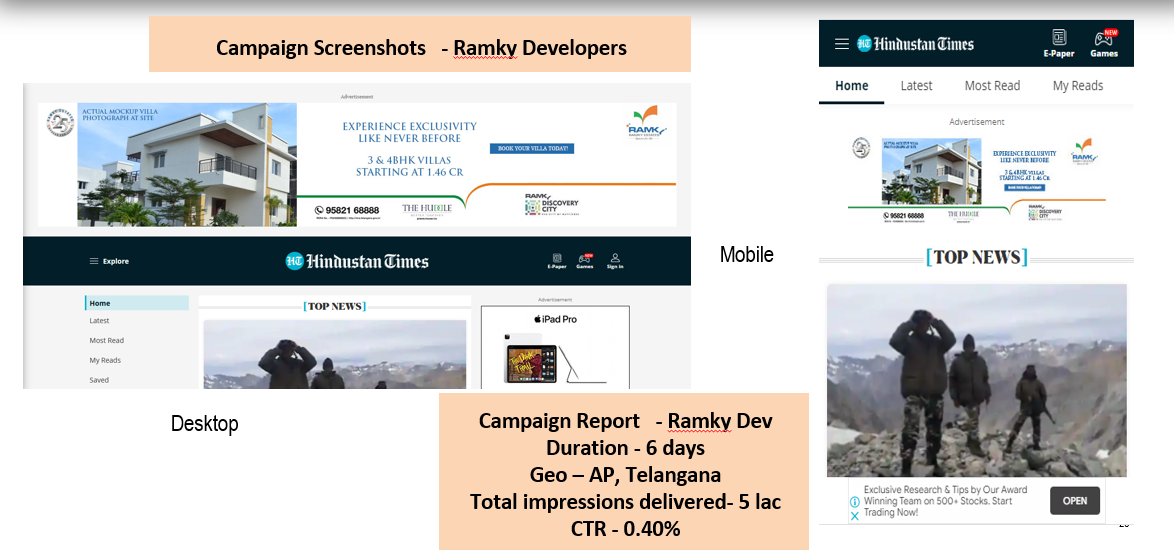